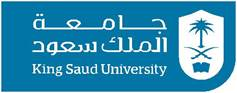 GE105
Introduction to Engineering Design College of Engineering
King Saud University
Studio 1.Course Assessment Policy and a Quick Guide to Meetings
Fall 2016
1
Course Ground Rules
Academic Integrity is a must
Punctual attendance is mandatory  
Late assignments are penalized
No makeup studios (studios are unique for each section)
Grading is based on teamwork aswell as on individual contributions
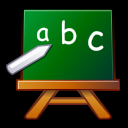 2
Management and Course Assessment Policy
Need to keep a logbook: a notebook (not papers) to record all team activities throughout the whole semester. 
Follow an action plan for team meetings
A. Agenda-items for discussion at the meeting
	1.
	2. 
B. What we accomplished at this session
	1.
	2. 
C. Our goals for the next session
	1.
	2. 
D. What we need to do before the next session:  
	Person responsible: 	________________ 
	Completion date: 	___________________
3
[Speaker Notes: * Need to bring to every class, need to present when asked for; update every meeting]
Why keeping a logbook is important?
To organize thoughts and prove origin of an idea in legal situations. 
To use it as a report in case of data loss
To know the responsibilities of each team member in the project
To find answers to previously discussed topics easily
To track the project progress
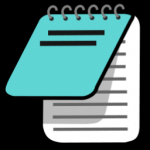 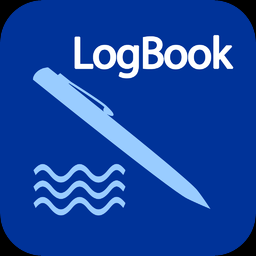 4
Evaluation and Grading
Final exam (40%)	                   Tutorial (10%)  		Classwork (15%)   Final Project (35%)
Poster (5%)
Logbook (5%)
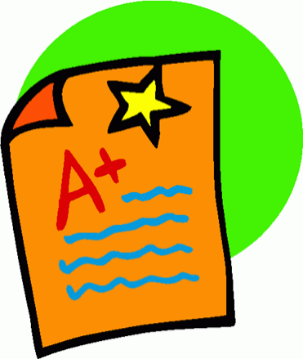 Note: 	Up to 5% bonus can 	be given to extra and 	exceptional efforts in 	the final project
5
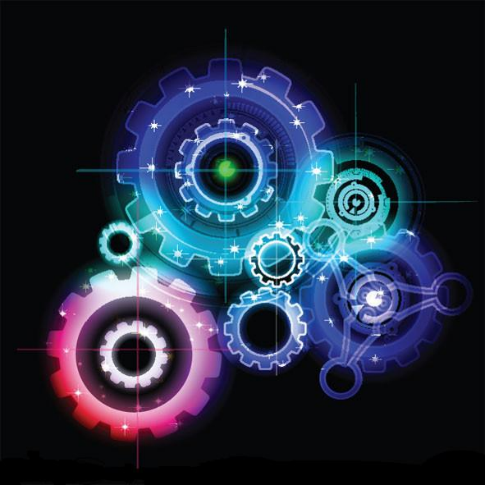 Examples of Final Projects (just examples and not to be selected)
Chemical engineering
Design of a unit of water desalination
Design of a unit of sugar extraction from plants
Mechanical Engineering
Design of a steam generator from solar energy
Design of a greenhouse weather conditioning
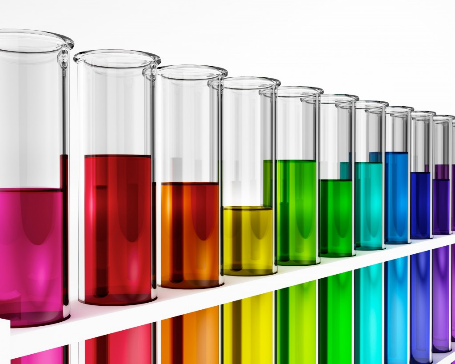 Electrical Engineering
Design of a car rear impact prevention system
Design of mobile ringing prevention system
Design of a solar-wind hybrid electricity generator system
Civil Engineering
Design of an open/closed air roof stadium
Design of an “easy clean” kids spool
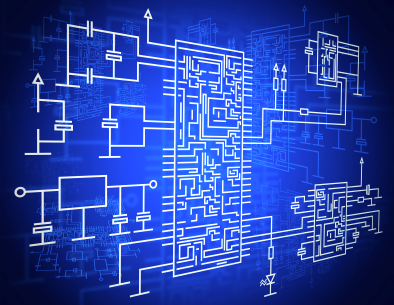 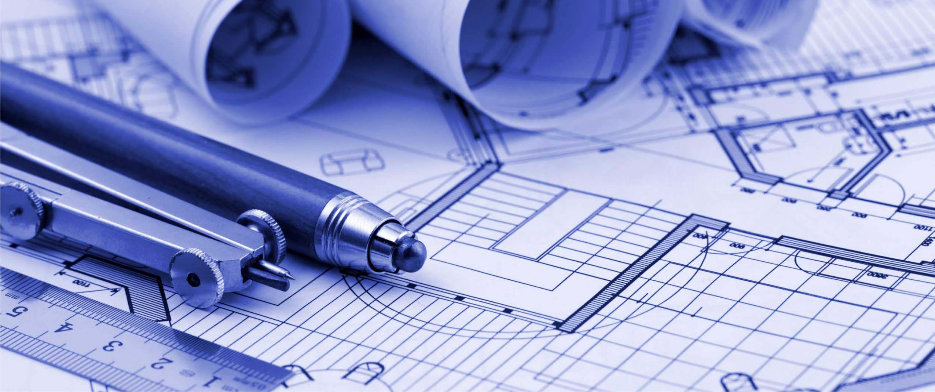 6
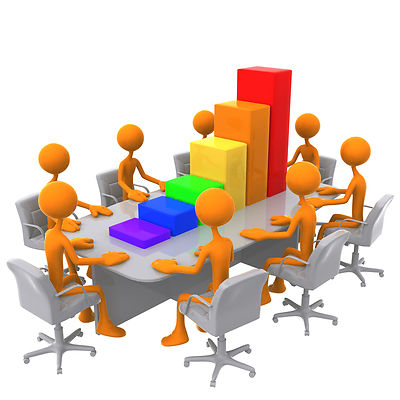 Quick Guide to meetings
Get acquainted
Clarify the project 
Choose a leader and a recorder. Your group can decide to rotate leadership among members
The leader should keep the meeting on track and on time
Consider how you will provide leadership for the various phases of the project.
7
Planning your meetings
Set regular meeting times (weekly, twice weekly, etc.) and make every effort to meet during this time block. 
Set a beginning AND an ending time for your meetings.
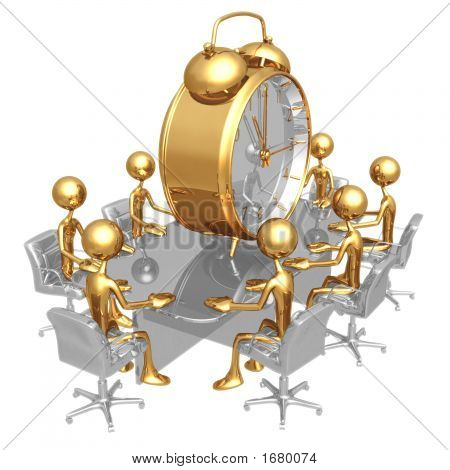 Prior to or at the beginning of the meeting, determine how much time to spend on each agenda topic. 
Prioritize what MUST be done at the meeting and determine what topics are of lesser priority. 
Low priority topics can be held for the next meeting if necessary.
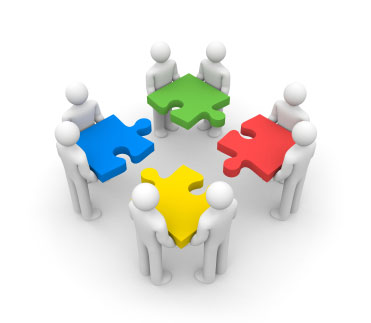 8
Preparing for meetings
Prior to each meeting each team member should complete tasks assigned at previous meetings
Prior to each meeting, the recorder, in coordination with the leader, should give the agenda, decided upon at the previous meeting, to team members.
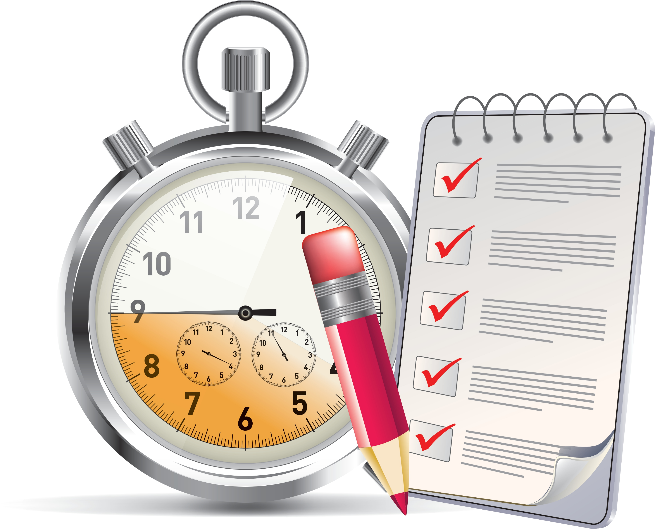 9
Running a Meeting
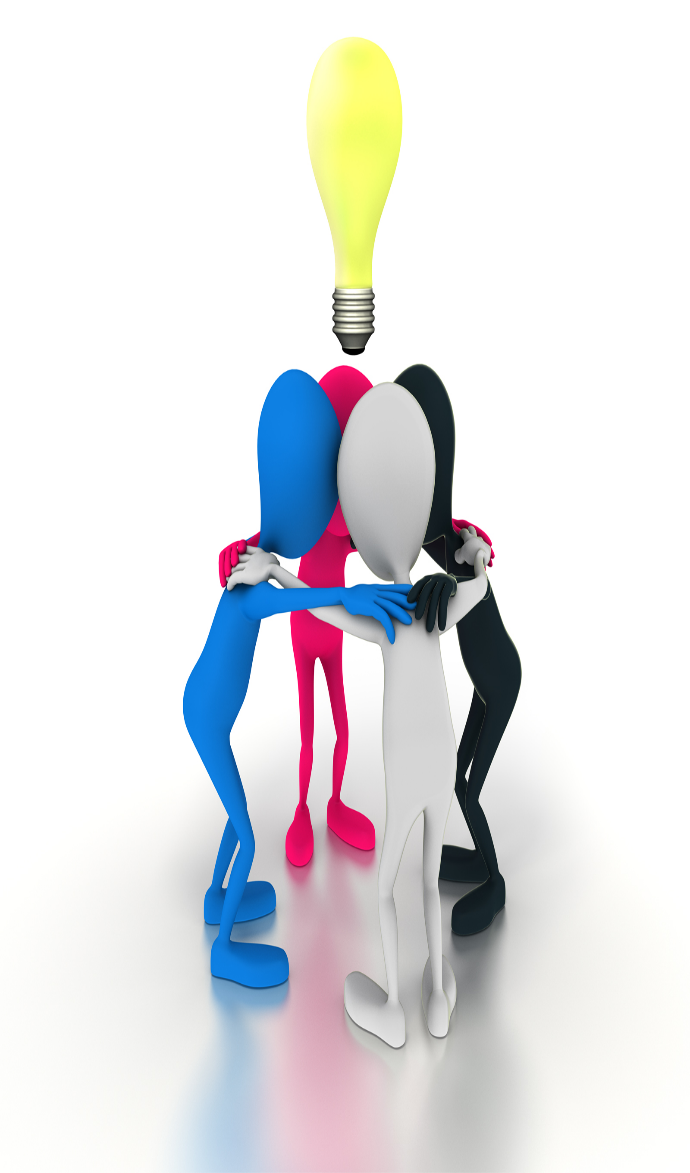 Start (and end) the meeting on time
Stick to the agenda (as much as possible). The leader is responsible for keeping the meeting on time and on track
Use brainstorming techniques for creative sessions 
Attack problems, not the people in the group. Try to reach consensus
Divide up the tasks. 
Take turns doing various tasks
10
Transition to Next Meeting
During the meeting record the decisions, deadlines, assignments. See "Action Plan."  
At the end of each meeting: 
Review the decisions and deadlines 
Make certain all team members know their responsibilities 
Evaluate your meeting processes, how your group worked together, and suggest changes for improvement
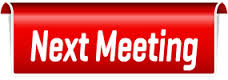 11
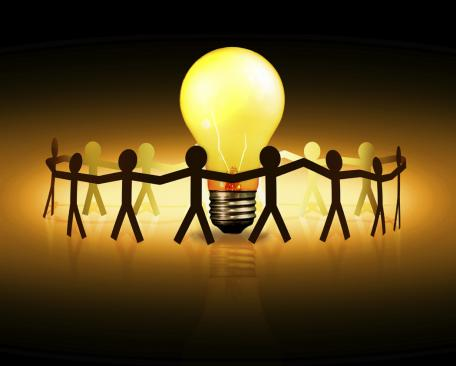 ACTIVITY

Practicing preparing agendas and taking  meeting minutes

Form groups
Assign a meeting topic
Prepare a short agenda
Conduct the group meeting
Record minutes within the allocated time
12
[Speaker Notes: See sample meeting munites]